Unit 6
I’m going to study  computer science.
Section A (1a-2c)
What are their jobs?(1a on P41)
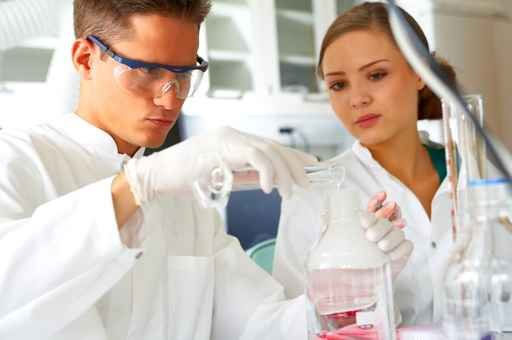 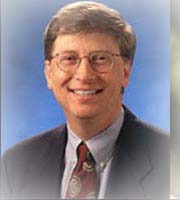 scientist
computer programmer
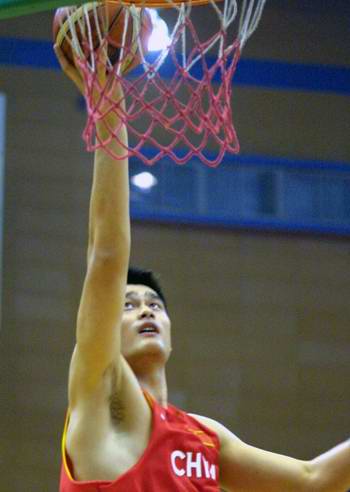 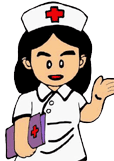 doctor
basketball player
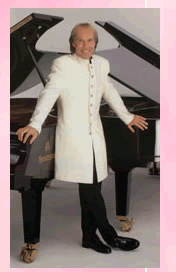 pianist
teacher
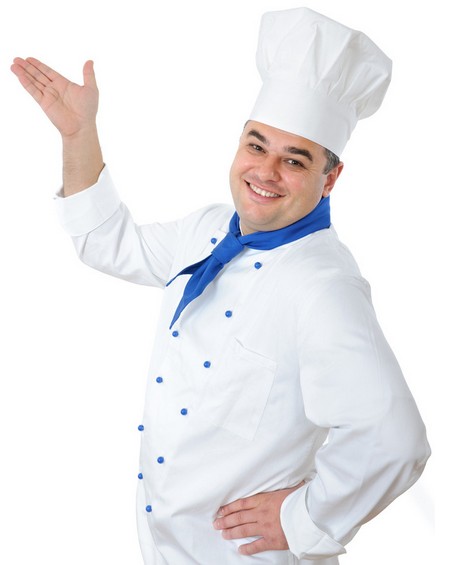 cook
engineer
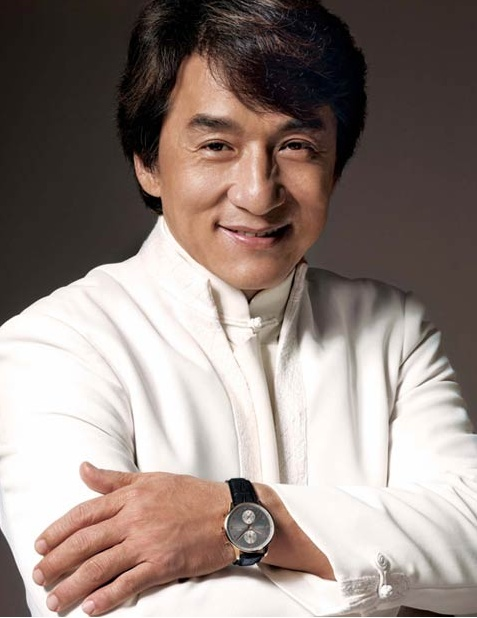 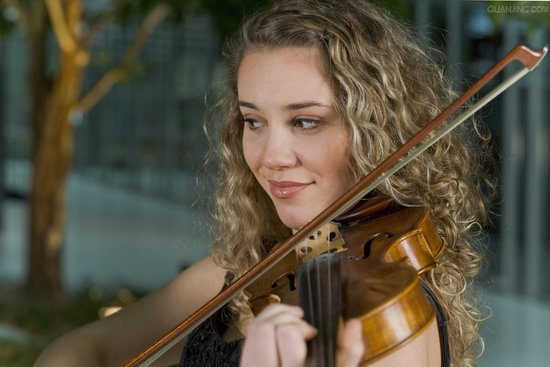 violinist
actor
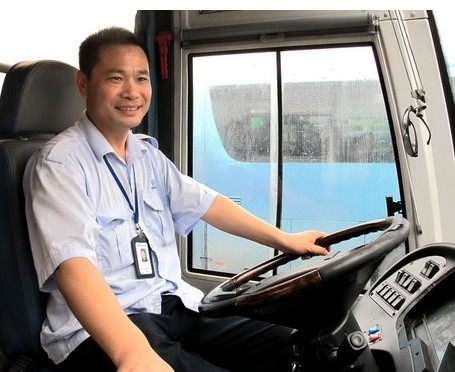 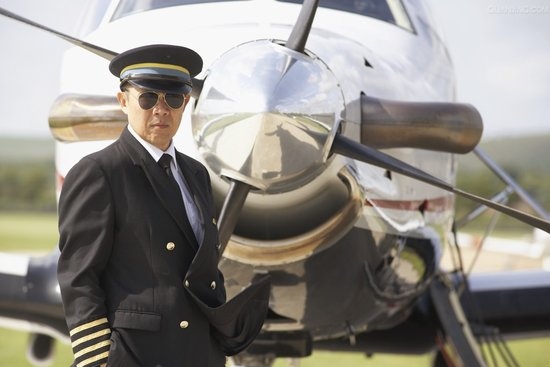 ABAB
ABAB
pilot
bus driver
What do you want to be when you grow up?
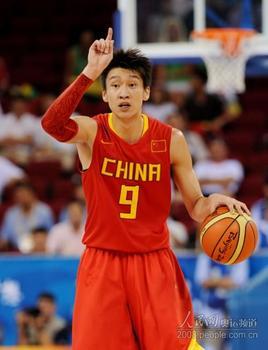 I want to be a basketball player.
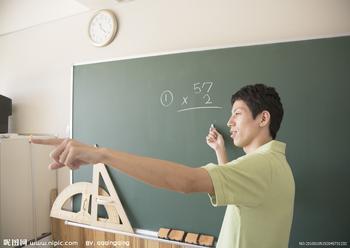 I want to be a teacher.
What do you want to be when you grow up?
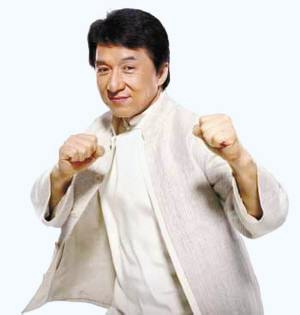 I want to be an actor.
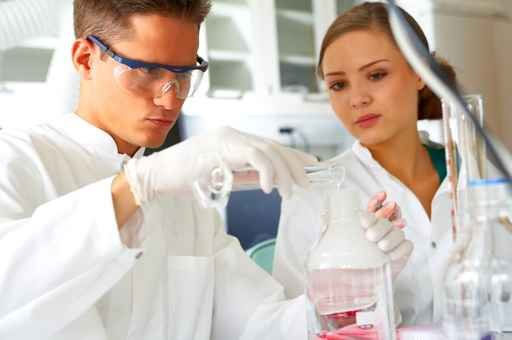 I want to be a scientist.
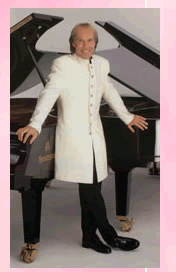 I want to be a pianist.
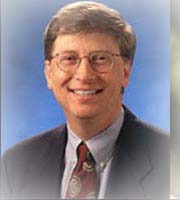 I want to be a computer programmer.
I want to be a pilot.
I want to be a violinist.
I want to be an engineer.
I want to be a bus driver.
Check the worksheet!
预习闯关（一）
1.电脑编程师                      2.医生                       3.工程师                          
4.手提琴手                        5.厨师                      6.巴士司机
7.篮球运动员                      8. 老师                     9. 飞行员            
10.钢琴家                        11. 演员                      12. 科学家
computer programmer
 doctor
 engineer
 violinist
 cook
 bus driver
 basketball player
 teacher
 pilot
 pianist
 actor
 scientist
预习闯关（二）
A: ______ do you _______ ______ ______ when 
   you ________ _______? 
意思是：____________________________
B: I _______ _______ _____ a basketball 
   player.  
意思是:______________________________
A: ______ _______ you ________ _________ do    
   that? 
意思是:______________________________
B: ______ ______ _______ practice 
   basketball _________ ________.
意思是：_____________________________
What         want    to     be
grow    up
当你长大了你想当什么呢？
want     to    be
我想当篮球运动员。
How    are        going     to
你打算如何做到呢？
I'm   going    to
every      day
我打算每天练习篮球。
【探索闯关】
1. I’m going to practice basketball every 
   day. 此句是表示_________(一般现在时/过
  去时/将来时)的时态。从该句子中可以得出表
  将来时的结构是 ______________________.
  e.g. 我打算去参观动物园。
       I ______ ______ ______ visit the zoo.
将来时
be going to do sth.
am   going   to
Do you think these jobs are interesting? Rank them [1-12](1 is most interesting, 12 is least interesting).
1a
____ computer programmer         ____ cook
____ doctor     ____ engineer      ____ teacher
____ violinist   ____ bus driver     ____ pilot
____ pianist     ____ basketball    ____ scientist  
____ actor
Listening
Listen and fill in the blanks. Then match the items.
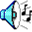 1b
acting
computer
basketball
math
Practice
—How are you going to do that?
—I am going to  take acting lessons.
(上表演课)
—How are you going to do that?
—I am going to practice football every day.
(每天练习足球)
—How are you going to do that?
—I am going to study English really hard.
(非常努力学习英语)
—How are you going to do that?
—I am going to study computer science.
(学习电脑科学)
Pair work
1c
Practice the conversation in the picture. Then make conversations about the other jobs in 1a.
A: What do you want to be when you grow up?
B: I want to be a basketball player.
A: How are you going to do that?
B: I'm  going to practice basketball every day.
Listen. What is Cheng Han going to do? Check (√) the correct boxes in the picture.
Listening
2a
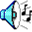 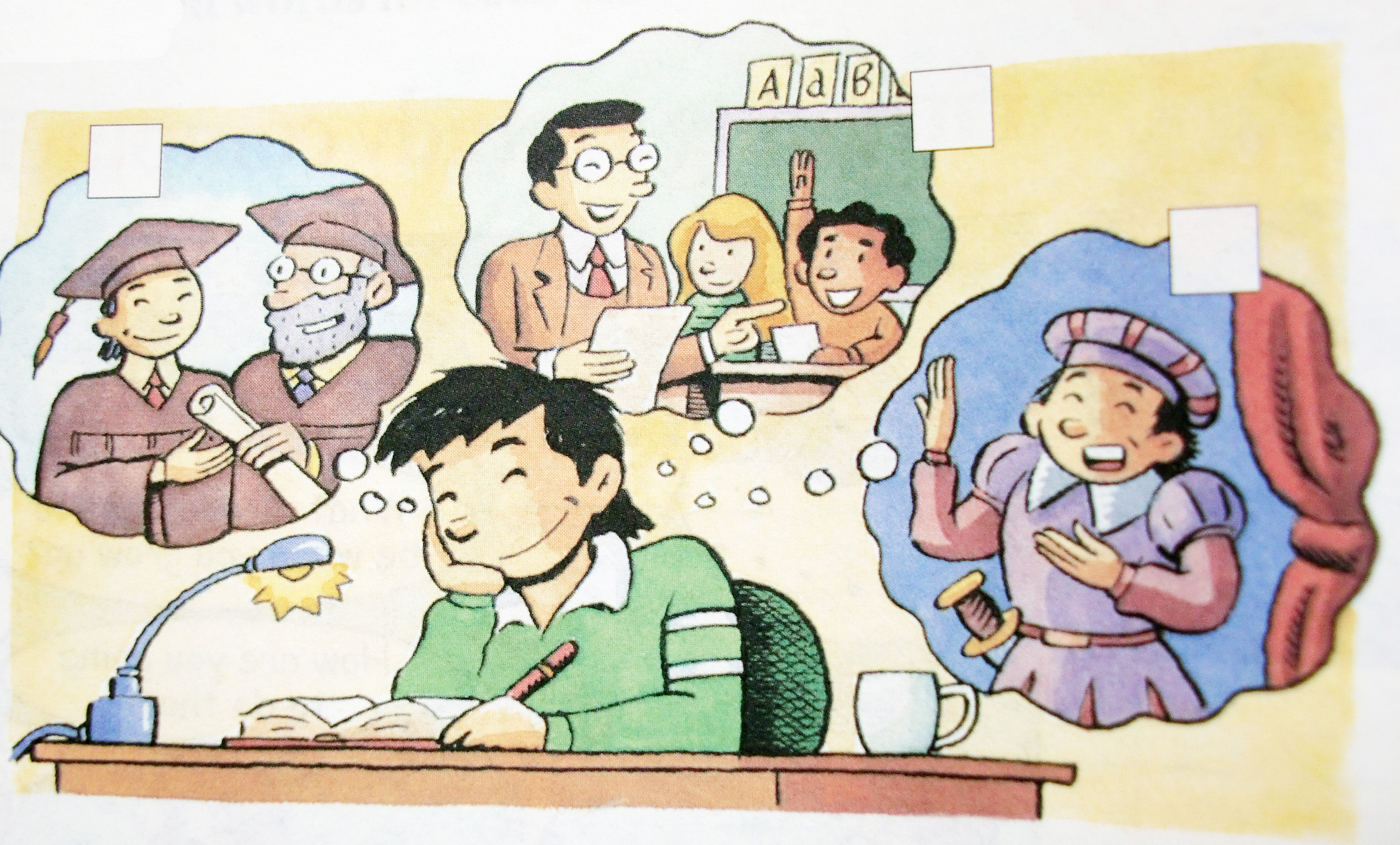 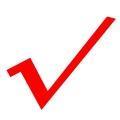 Listen again. What are Cheng Han’s plans for the future? Complete the chart.
2b
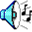 Cheng Han is going to be a teacher.
He is going to move to Shanghai.
He is going to learn how to teach children.
He is going to finish high school and college first.
【课堂训练】一定留在课堂上做！
A: ________ do you want to be when you 
  ______ ________, Cheng Han?
B: I ________ to be a teacher. 
A: A re you _________ to _________ to Beijing?
B: No, I’m going to move to Shanghai.
A: And _______ are you going to ___________ 
   a teacher?
B: Well, I’m going to ______ how to _________ 
   children.
A: ________ are you going to ________?
B: I’m going to _______ ________ ___________ 
  and college first.
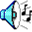 What
grow    up
want
going           move
how
become
learn
teach
When
start
finish      high       school
2c  Ask and answer questions.
A: What is Cheng Han going to be?
B: He is going to be a teacher.
A: Where is Cheng Han going to move?
B: He is going to move to Beijing.
A: What is Cheng Han going to do?
B: He is going to  learn how to teach children.
A: When is Cheng Han going to start?
B: He is going to finish high school and 
     college first.
Exercises
写出下列单词。
1. My father is good at computer science. He works as a computer ___________ (程序师).
2. The boy likes planes very much and he wants to be a _______(飞行员) in the future.
3. Mary is a beautiful ________(小提琴手)  from America.
4. Pedro’s dream is to be a famous  _________ (工程师) in the future.
programmer
pilot
violinist
engineer
谢谢！